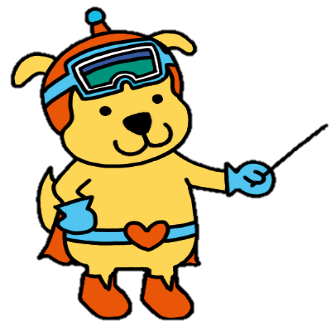 みまもりぃぬ
[Speaker Notes: ★「万引きは絶対ダメ」とありますが、万引きという言葉は知っていますか？
　まずはじめに「万引き」とは何なのか考えてみましょう。]
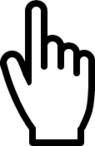 [Speaker Notes: ★この文の中に空いているところがあります。ここには何という言葉が入るでしょうか。
★答えは「万引き」と「はんざい」が入ります。お店の売り物を、お金を払わないで勝手に持っていくことを「万引き」と言い、万引きは法律でやってはいけないことになっている犯罪です。]
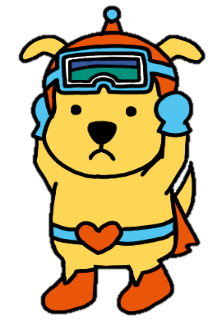 みまもりぃぬ
[Speaker Notes: ★次は具体的な場面から万引きについて考えてみましょう。]
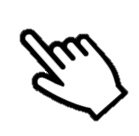 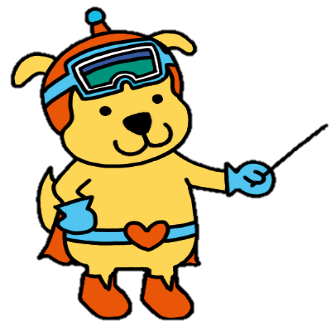 [Speaker Notes: ★〇か✕で答えてみましょう。
★正解は✕です。万引きはたとえ１回でも犯罪です。]
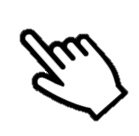 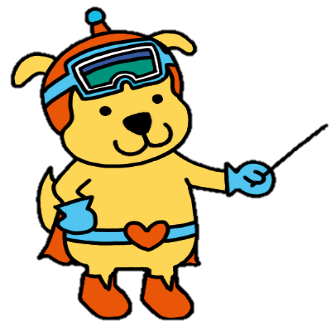 [Speaker Notes: ★次も〇か✕で答えましょう。
★正解は✕です。お店の売り物は必ずお金を払ってから持って帰りましょう。]
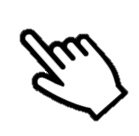 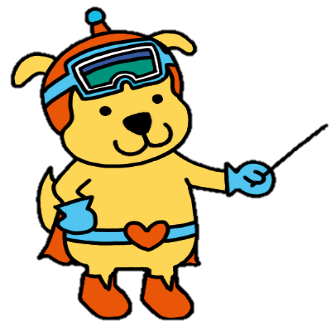 [Speaker Notes: ★こんなことがあったらどうしますか？]
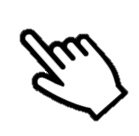 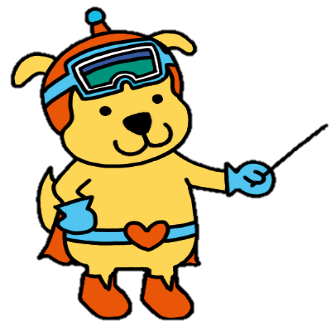 [Speaker Notes: ★こんなことがあったらどうしますか？]
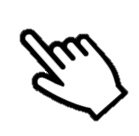 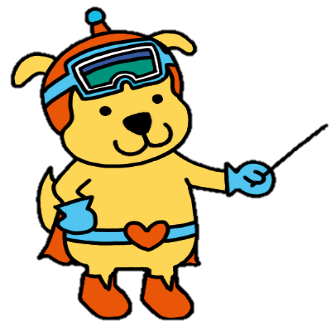 [Speaker Notes: ★こんなことがあったらどうしますか？]
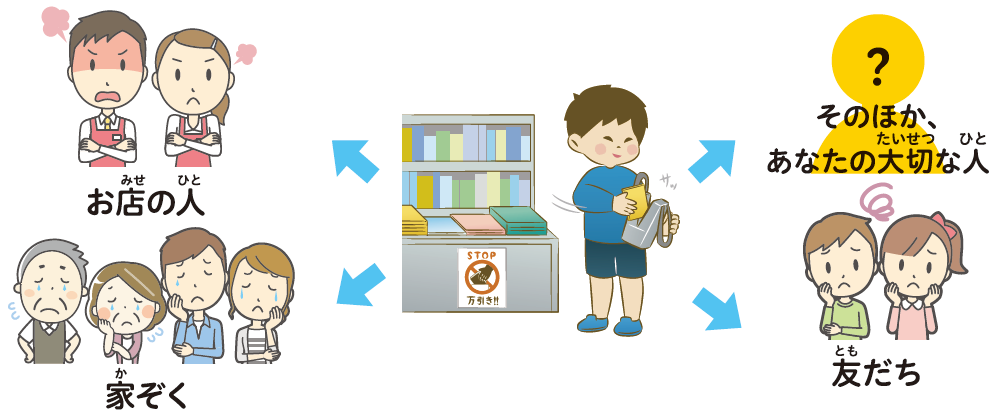 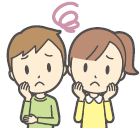 [Speaker Notes: ★もし、あなたがお店の売り物をお金を払わず持って帰ってしまった場合、あなたの周りの人はどう思うでしょうか？]
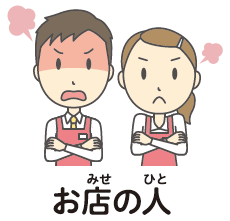 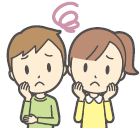 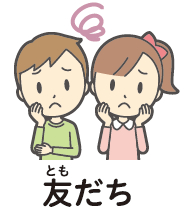 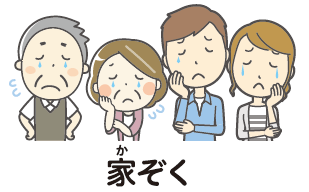 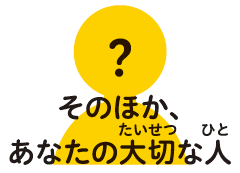 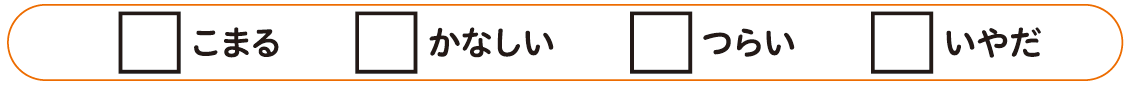 [Speaker Notes: ★あてはまるものすべてに〇をつけてみましょう。]
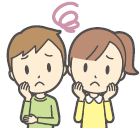 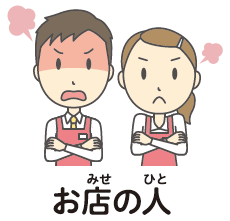 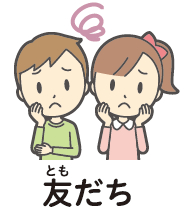 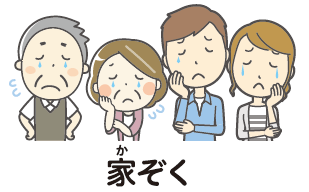 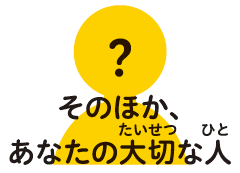 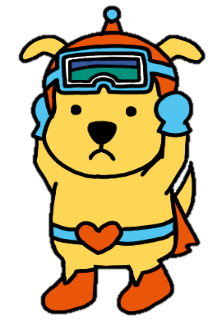 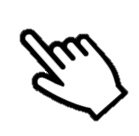 [Speaker Notes: ★あなたの周りの家族や友達、お店の人などみんな嫌な思いをしたり、悲しんだりします。]
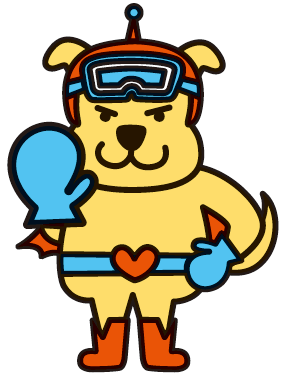 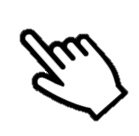 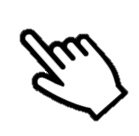 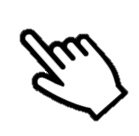 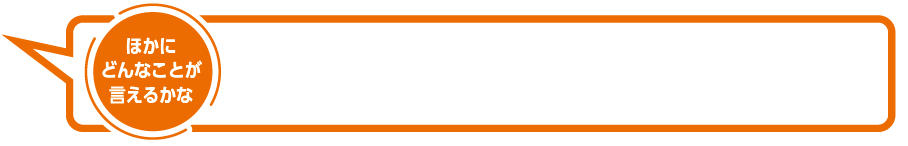 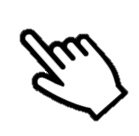 [Speaker Notes: ★みんなで声に出して言ってみましょう。このほかにどんなことがいえるか考えてみましょう。]
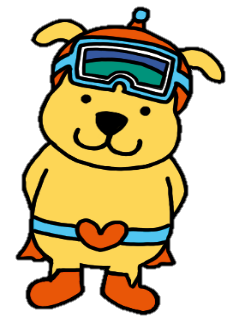 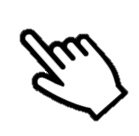 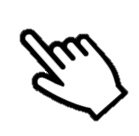 [Speaker Notes: ★万引き防止の合言葉を覚えましょう。
★万引き防止の合言葉（万引き防止標語）をつくってみましょう。]
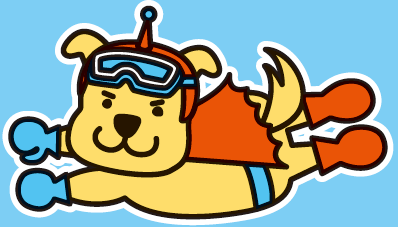 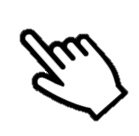 [Speaker Notes: ★困ったときは家族や先生に相談しましょう。]
ふりかえろう
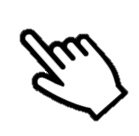 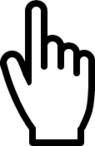 [Speaker Notes: ★今日の授業のふりかえりをしましょう。]
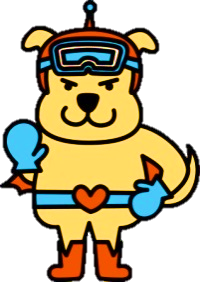 リーフレット補助資料　― おわり ―
[Speaker Notes: ★これで授業は終わりです。リーフレットを家に持ち帰って家族と一緒にお話ししましょう。]